Организация профориентационной работы в школе в рамках предпрофильной подготовки и профильного обучения
Профориентация – 
		это система учебно-воспитательной работы, направленной на усвоение учащимися необходимого объема знаний о социально-экономических и психофизических характеристиках профессий. Она реализуется через учебно-воспитательный процесс, внеурочную и внешкольную работу с учащимися.
профориентация
Предпрофильное обучение
1.  Учебный предмет в 5 классе
              «ФИЗИКА» 
2. Учебный курс в 7,8,9классах
             «Физика в задачах»
3. Курсы внеурочной деятельности в 5,6,7 классах
«Первый шаг во Вселенную» 
«Образовательная робототехника»
«Авиамоделирование»
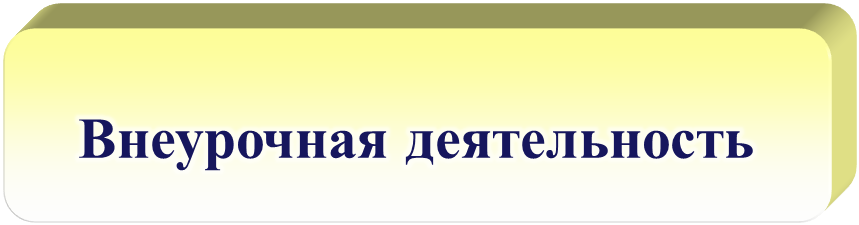 Встречи с летчиками и с космонавтами.
Организация экскурсий в центр Гагарина, музей УГАТУ, аэродромы,  лабораторию Ньютон ЛАБ, космический парк «Взгляд в космос», планетарий.
Проведение внеклассных мероприятий: Всемирная неделя космоса, выставка поделок к 70летию запуску ИСЗ, 
 Участие в тематических конкурсах, олимпиадах, научно-исследовательской деятельности.
Организация сотрудничества с учреждениями доп. образования.
Встреча с летчиками военного запаса гражданской авиации (авиапапы) и космонавтами
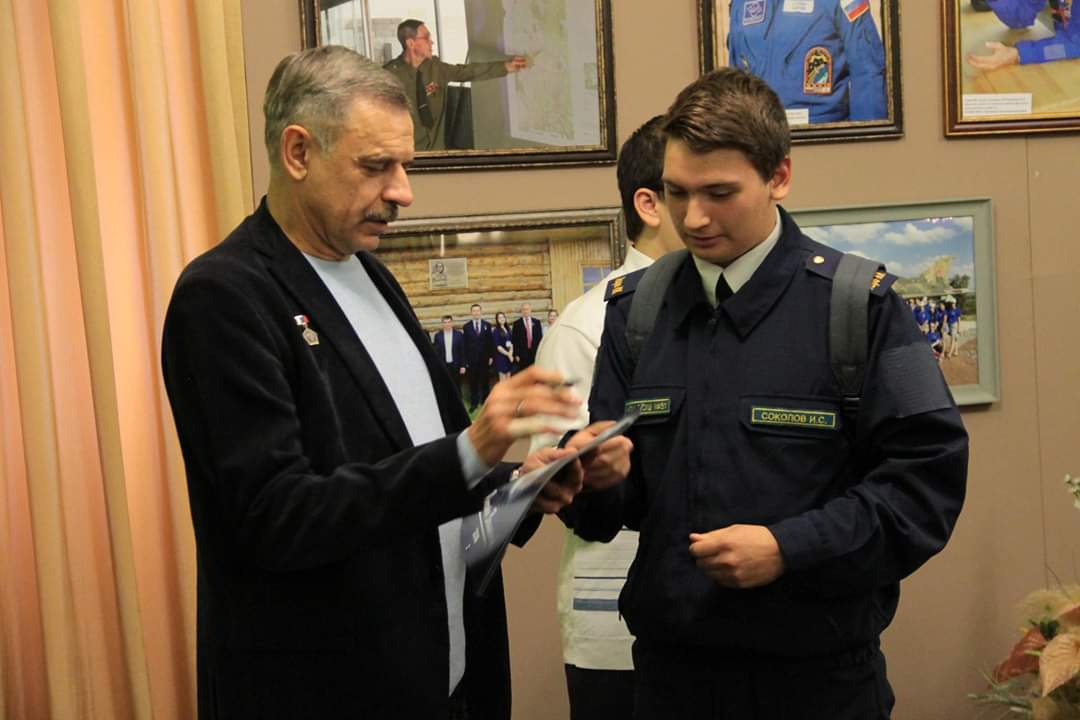 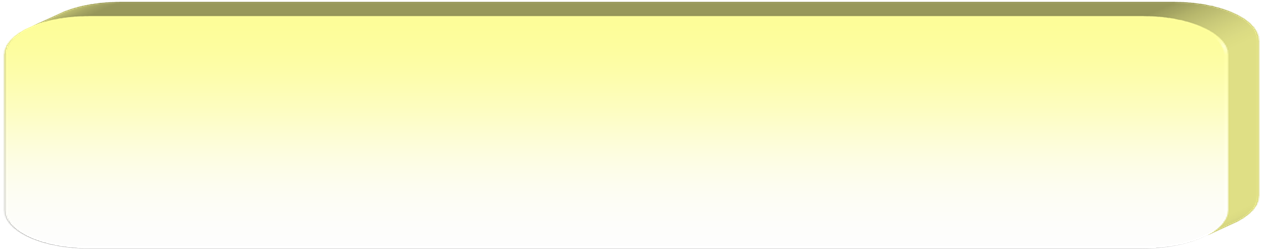 Профильное обучение:технологический (аэрокосмический) профиль обучения (10-11классы)
1. Учебный предмет
     «Астрономия» 10-11 класс
2. Учебный курс
   «Изучение аэродинамики и динамики полета» 10класс,
   «Инженерная физика» 11класс 
3. Элективный курс  
   «Космические технологии» 10-11класс,
4 . Индивидуальный проект
5. Курсы внеурочной деятельности 
     «Космические технологии» 10класс.
Результат применения проекта:
Ученики получат прочные знания по предметам естественно-научного цикла и междисциплинарным вопросам
Позволит ученикам приобрести системный взгляд на инженерию как сферу практической деятельности
Позволит ученикам сформировать компетенции решения актуальных инженерно-технических задач и работы с техникой
Обучающиеся научатся добиваться поставленных целей в сроки, без серьезных ошибок и лишних финансовых издержек
Решение различных практических задач в системе обучения позволит стимулировать интерес учеников к сфере инноваций и высоких технологий и определиться в дальнейшей профессиональной деятельности, профессиональном обучении и социализации
СПАСИБО ЗА ВНИМАНИЕ !

НАМ  ЕСТЬ ЧЕМ ГОРДИТЬСЯ! 
МЫ К ЗВЕЗДАМ ПУТЬ ОТКРЫЛИ С ЗЕМЛИ!
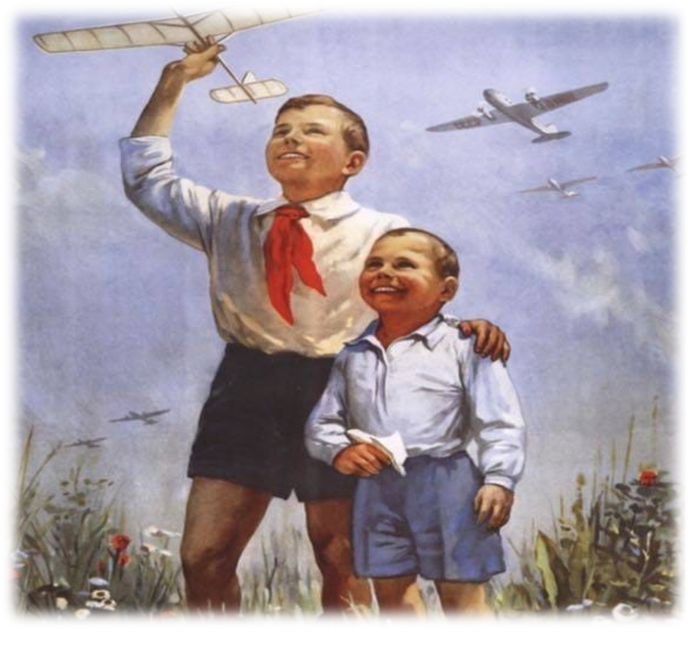